2018 UNC System Employee Engagement Survey

Summary of Results
Division of Academic Affairs
Key highlights
Overview of Engagement Survey Project & Survey Instrument
Key Findings & Trends
Next Steps/Action Planning
Employee Engagement
UNC Strategic Plan – human capital
Goal: 
The University will systematically focus on recruitment, retention, and development of the most talented and diverse workforce possible at all levels over the next five years. 
Metric: 
Create an implementation plan (including the details of proposed data collection and metrics) to systematically measure — at all levels — engagement, retention, succession planning, and investment in professional development in order to promote System-wide improvements in these areas.
Background
Three Survey Cycles
First - 2018
Second - 2020 
Third - 2022
2018 - Setting the Baseline
Establish targeted goals for incremental improvement in 2020/22
Determine relationships to other HR metrics
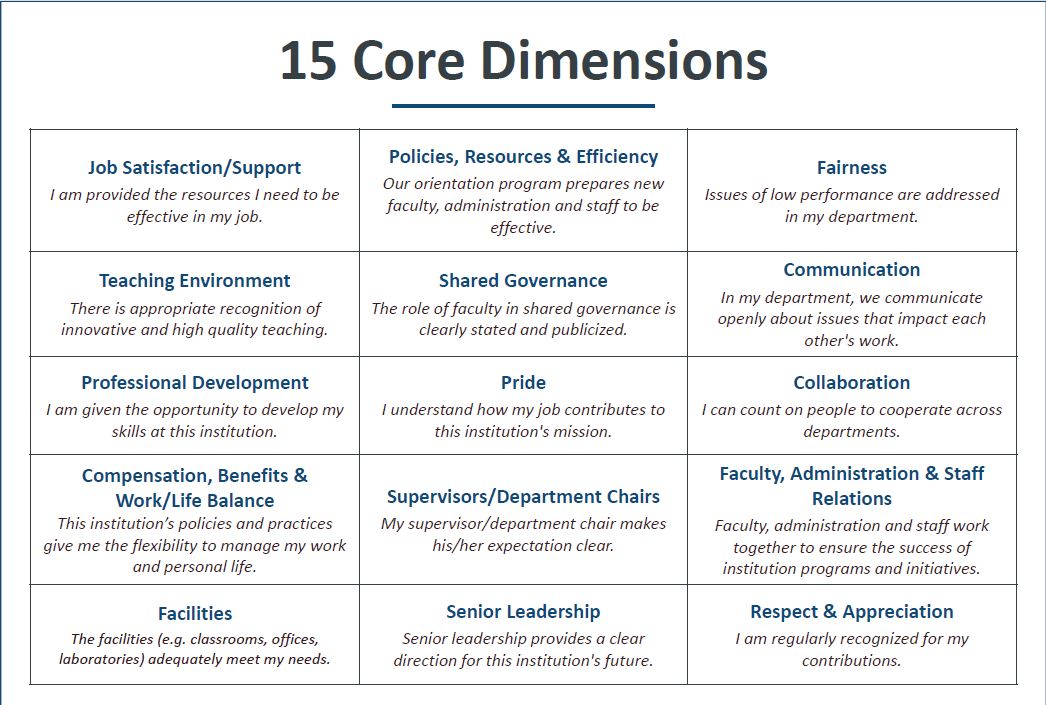 Survey overview
60 Survey statements on a 5-point agreement scale
17 Benefits Satisfaction Questions on a 5-point satisfaction scale
2 Open-ended questions
16 Demographic Questions
1 Multi-select question
Methodology
Online survey administered: January 29 – February 19, 2018
Response Rates
2018 System Wide Overall Response Rate: 22,659/45,299 – 50% 
Benchmarks
2017 Great Colleges Honor Roll
2017 Carnegie
2017 Public Institutions
2017 Enrollment Size
2017 Southeast Region
2018 UNC Core Population Aggregate
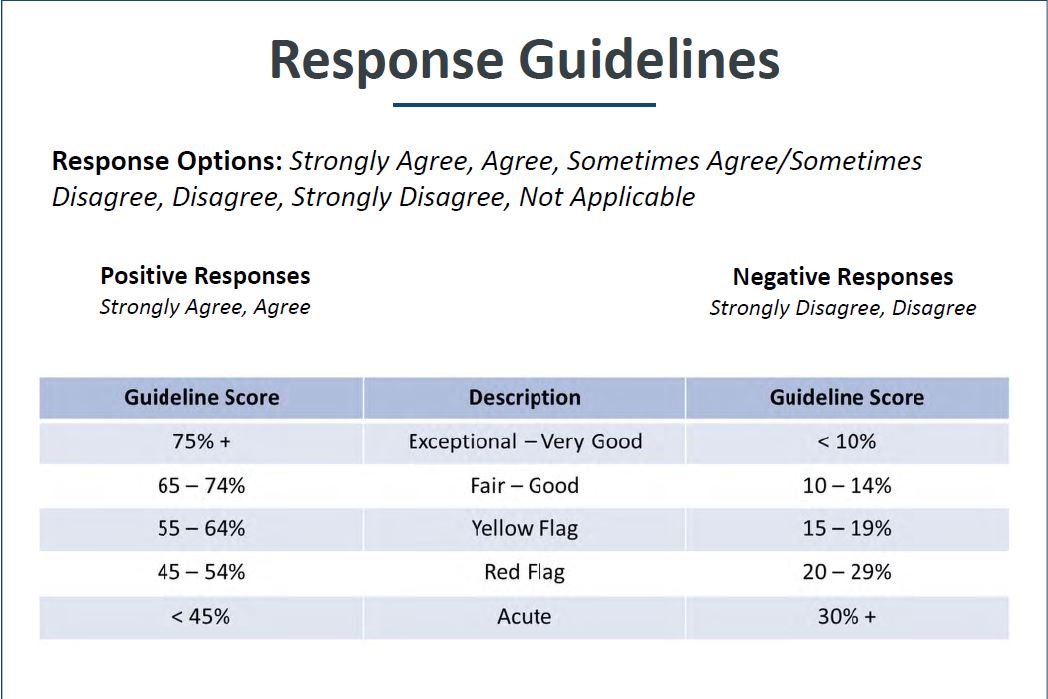 Participation Rates and Positive Engagement Ratings with Benchmarks
UNC System Avg Participation
WCU Participation Rate
50%
55%
UNC System Avg Positive Rating
WCU Avg Positive Rating
68%
63%
response rate
Overall Satisfaction rating
Faculty satisfaction rating (by appointment type)
Faculty satisfaction rating (by tenure status)
Top ten statements
Statements are sorted by highest positive response
Top ten statements
Statements are sorted by highest positive response
Bottom ten statements
Statements are sorted by lowest positive response
Bottom Ten Statements
Statements are sorted by lowest positive response
Diversity, equity & inclusion
Senior leadership
What’s next
Fall 2018: Continued Rollout of Results to Campus Community

Fall 2018/Spring 2019: Integration of Results with Related Strategic Initiatives

Jan/Feb 2020: Second Survey Launched (Follow-up Surveys will be Administered in 2020 and 2022)